Deciphering Complexity: Machine Learning Insights into Chaotic Dynamical Systems
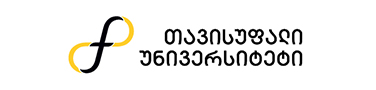 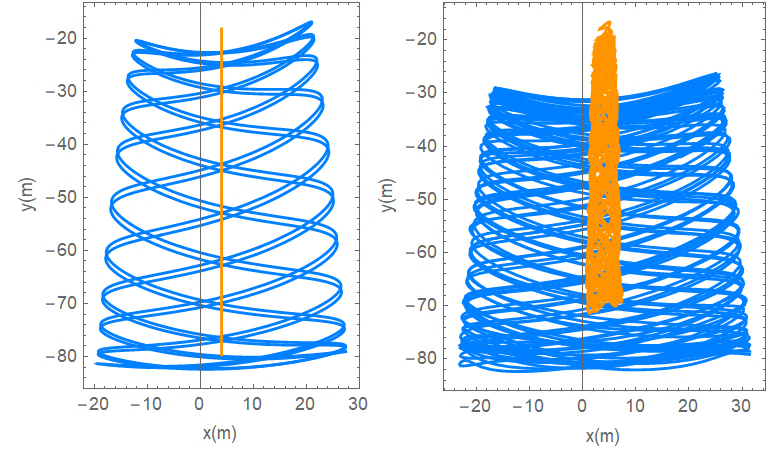 AI Poincare is a machine-learning algorithm that determines the number of conserved quantities in a system.
Our goal is to use the algorithm to solve some main problems that chaos theory presents us…
Reporter:lazare osmanov
8/5/2024
2
What is the chaos?
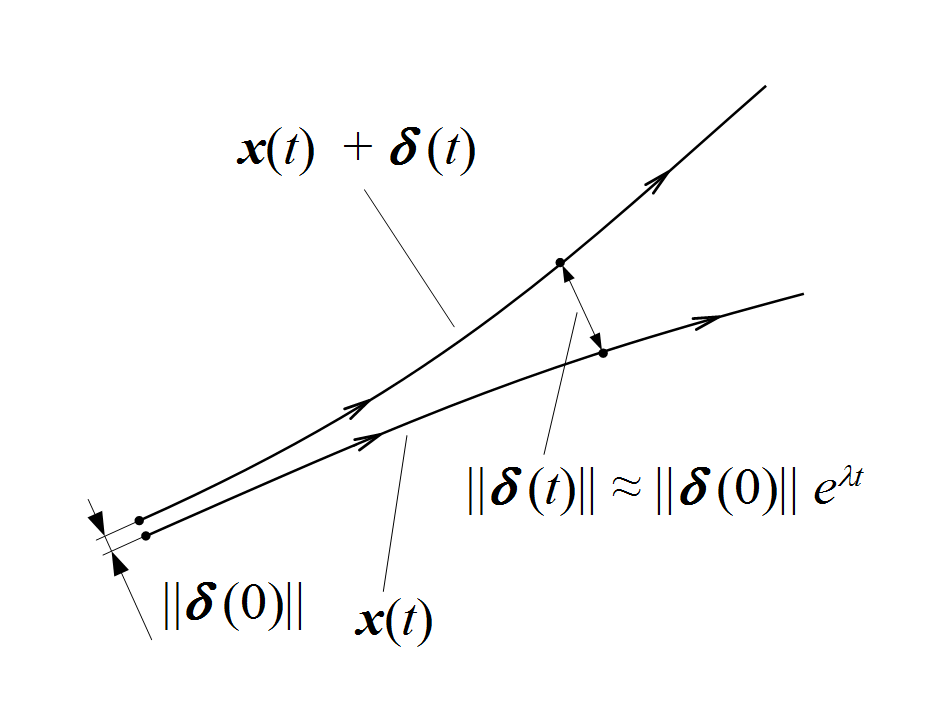 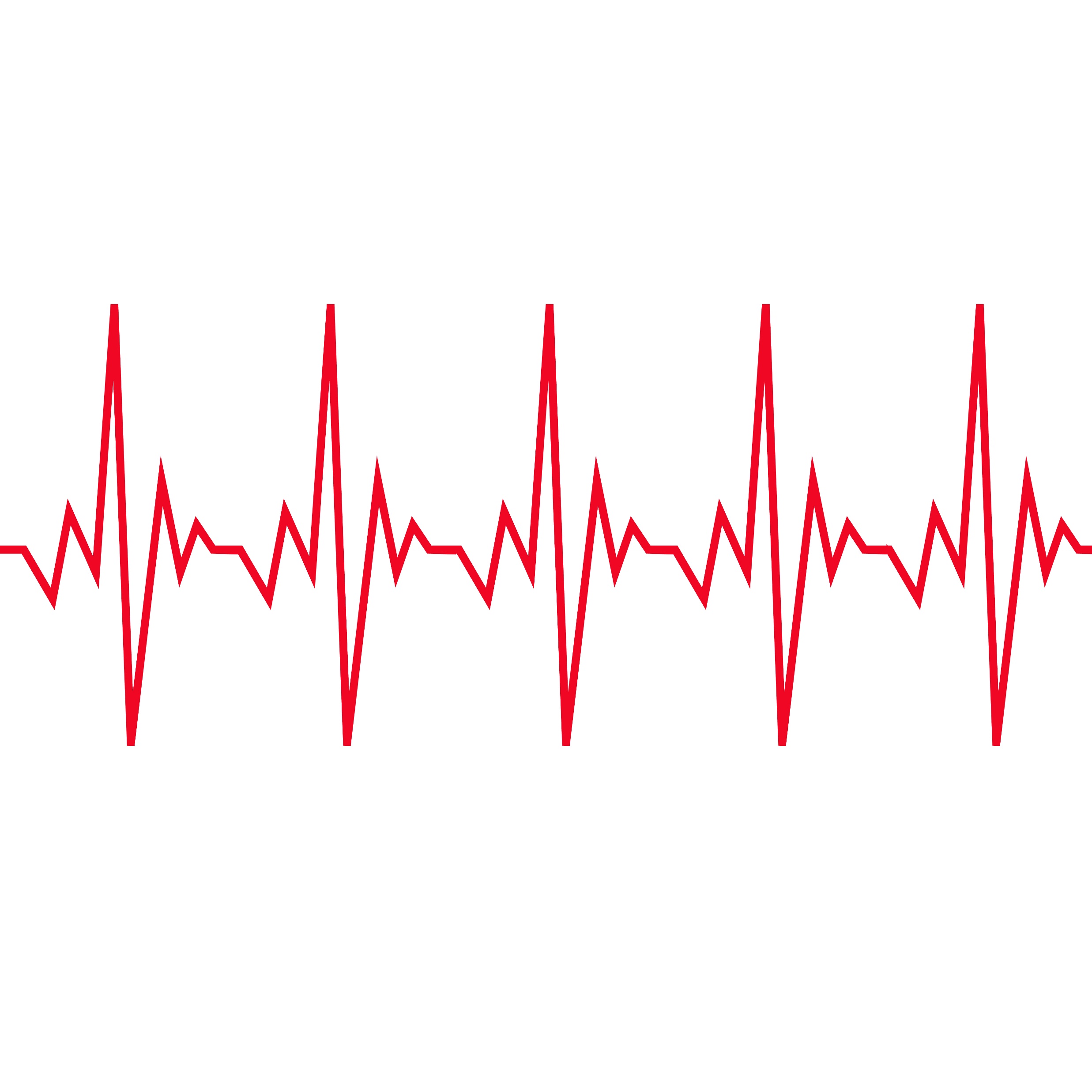 Periodic
Quasi-Periodic
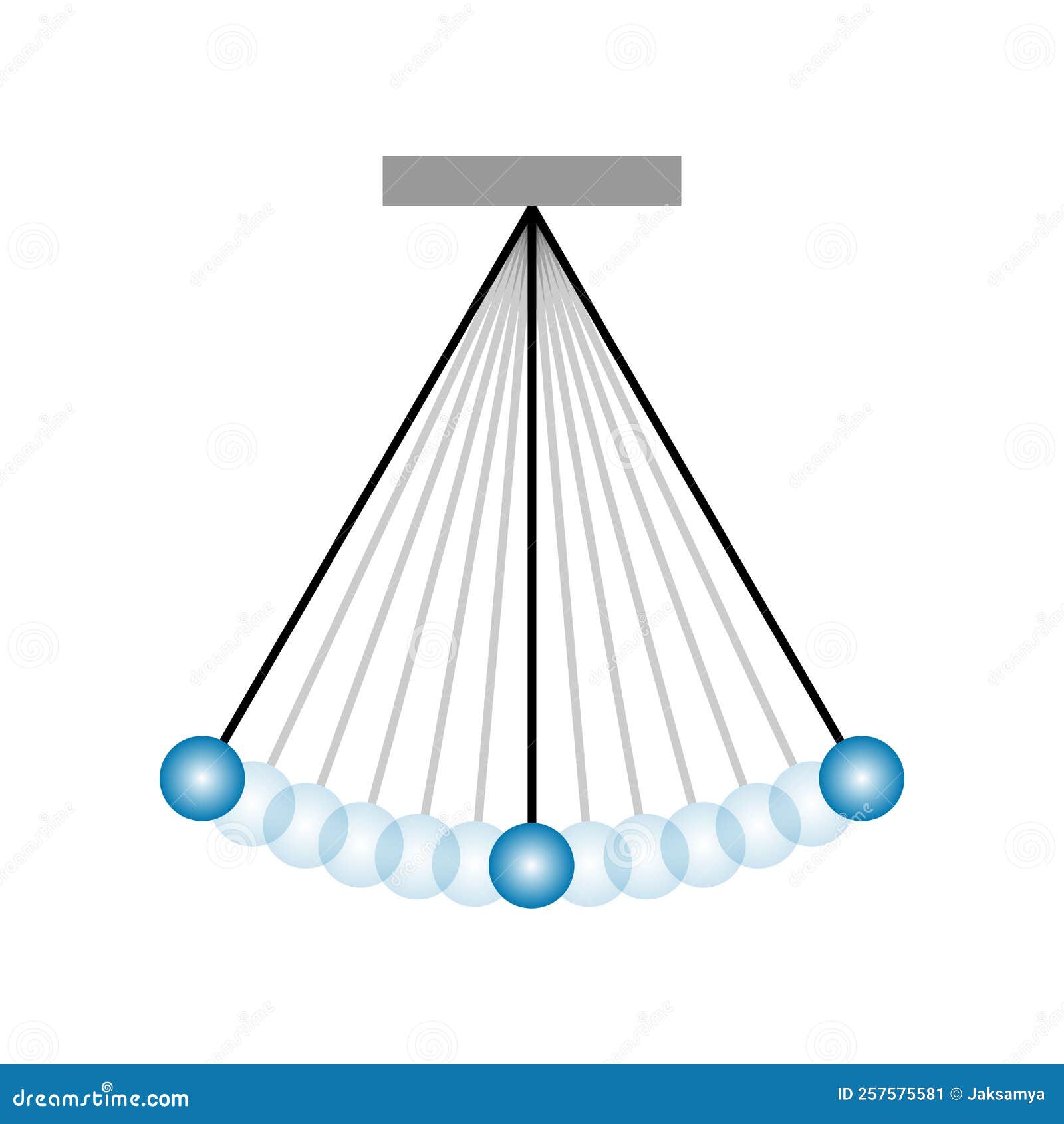 No theoretical prediction is possible
Chaos
AI Poincare
3
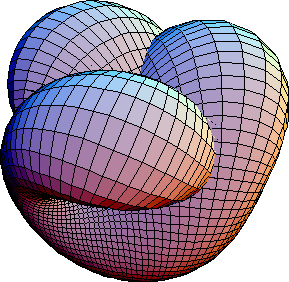 We estimate the dimensionality of local tangent space
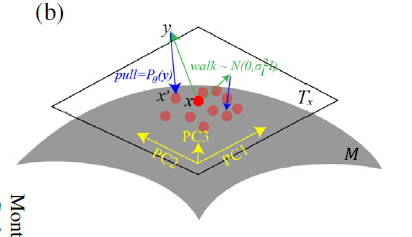 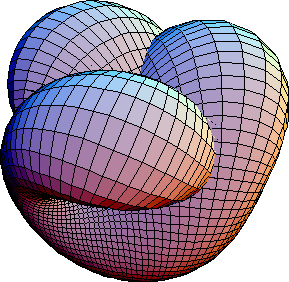 Calculate the average of the values of dimension
4
Training
Algorithm tries to minimize d
d
8/5/2024
AI Poincare
5
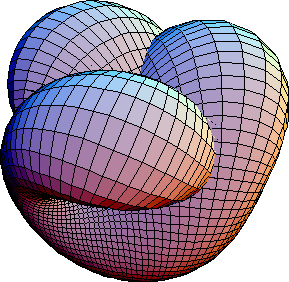 We estimate the dimensionality of local tangent space
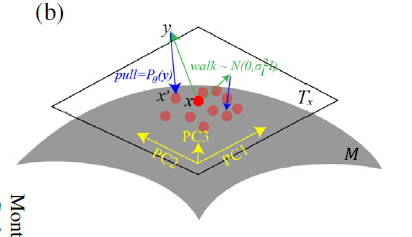 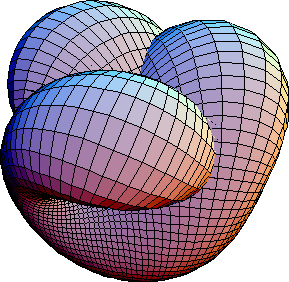 Calculate the average of the values of dimension
6
PCA
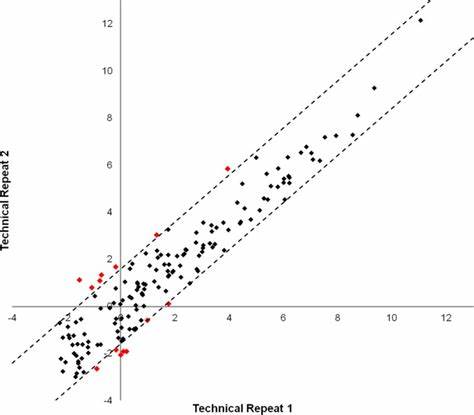 If eigenvalue is too small we decrease the dimension
7
Final calculation of conserved quantities
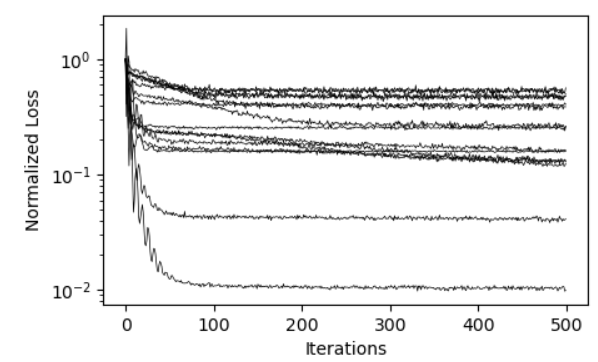 Index of the length scale
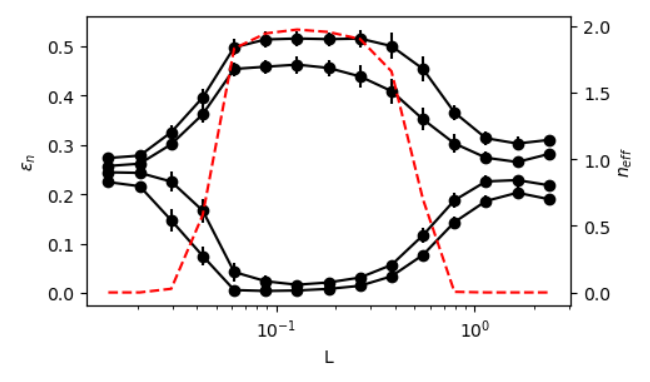 Clear indication of 2 conserved quantities
8
Two masses swinging on a rod
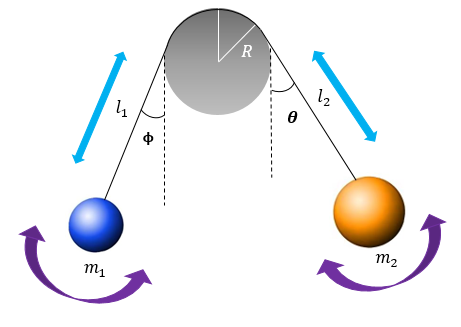 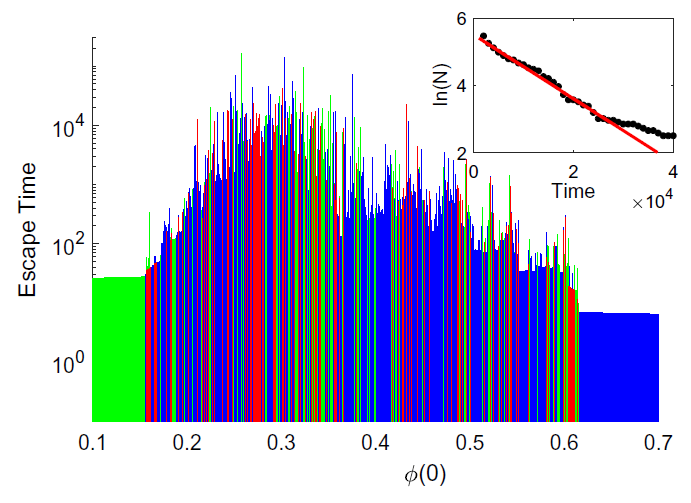 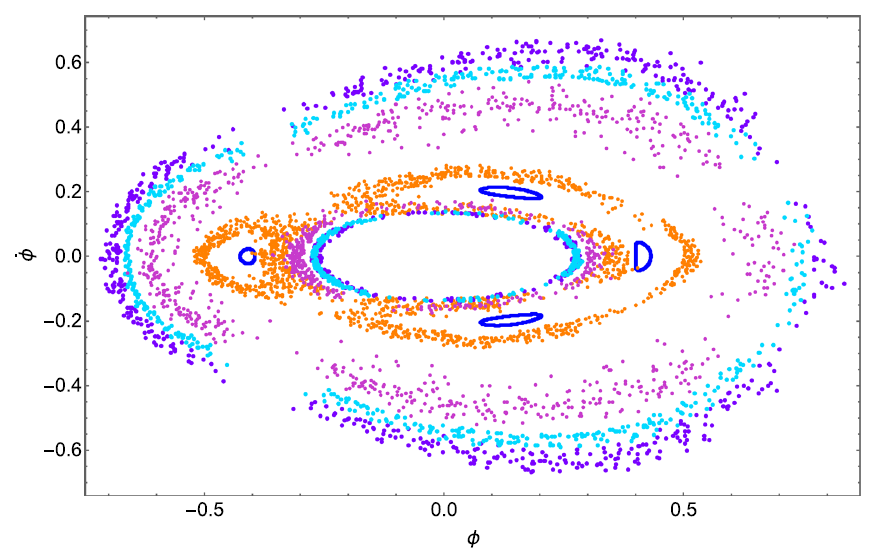 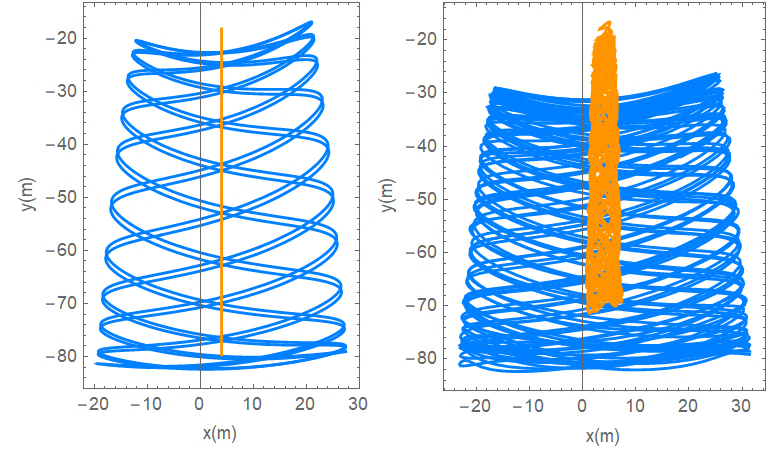 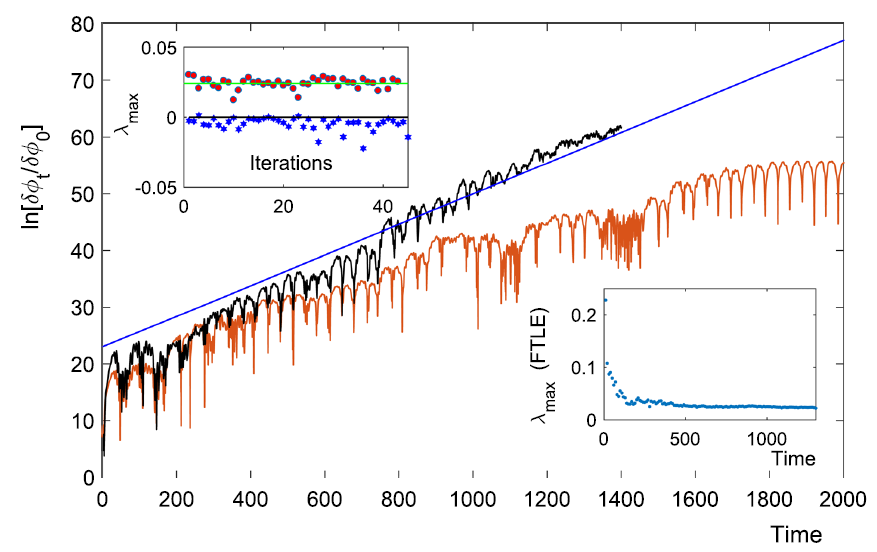 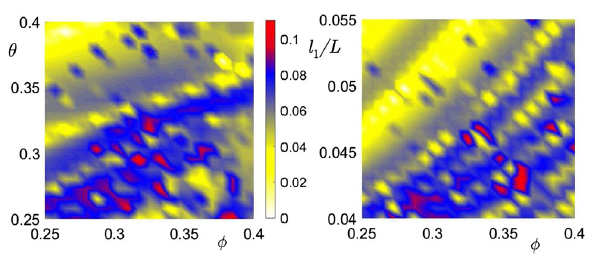 8/5/2024
9
Henon-Heiles system
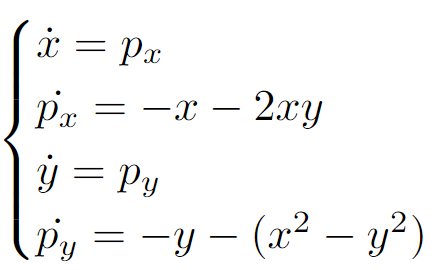 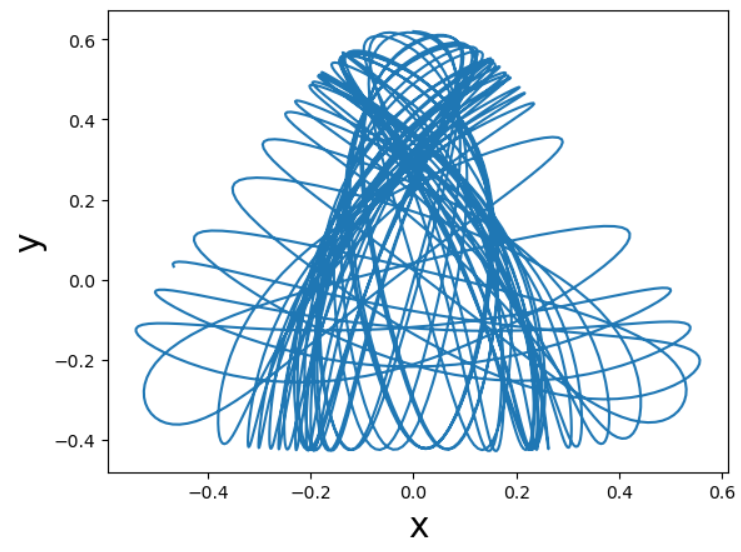 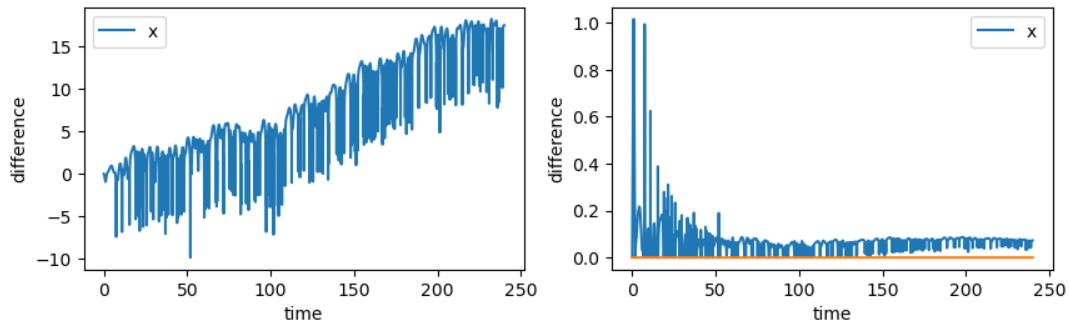 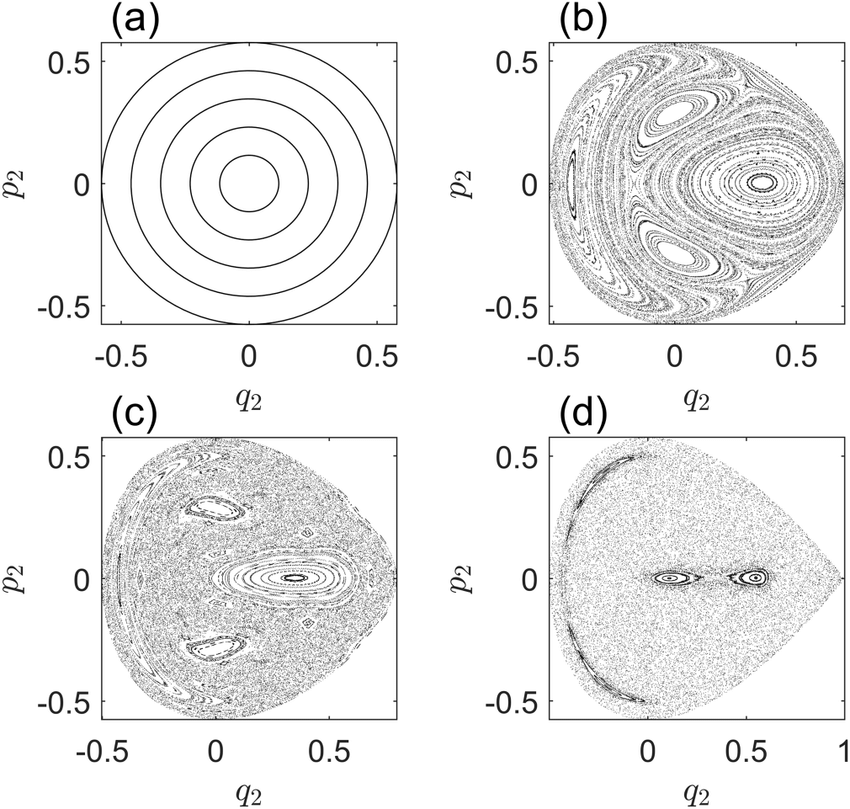 8/5/2024
10
Primary results
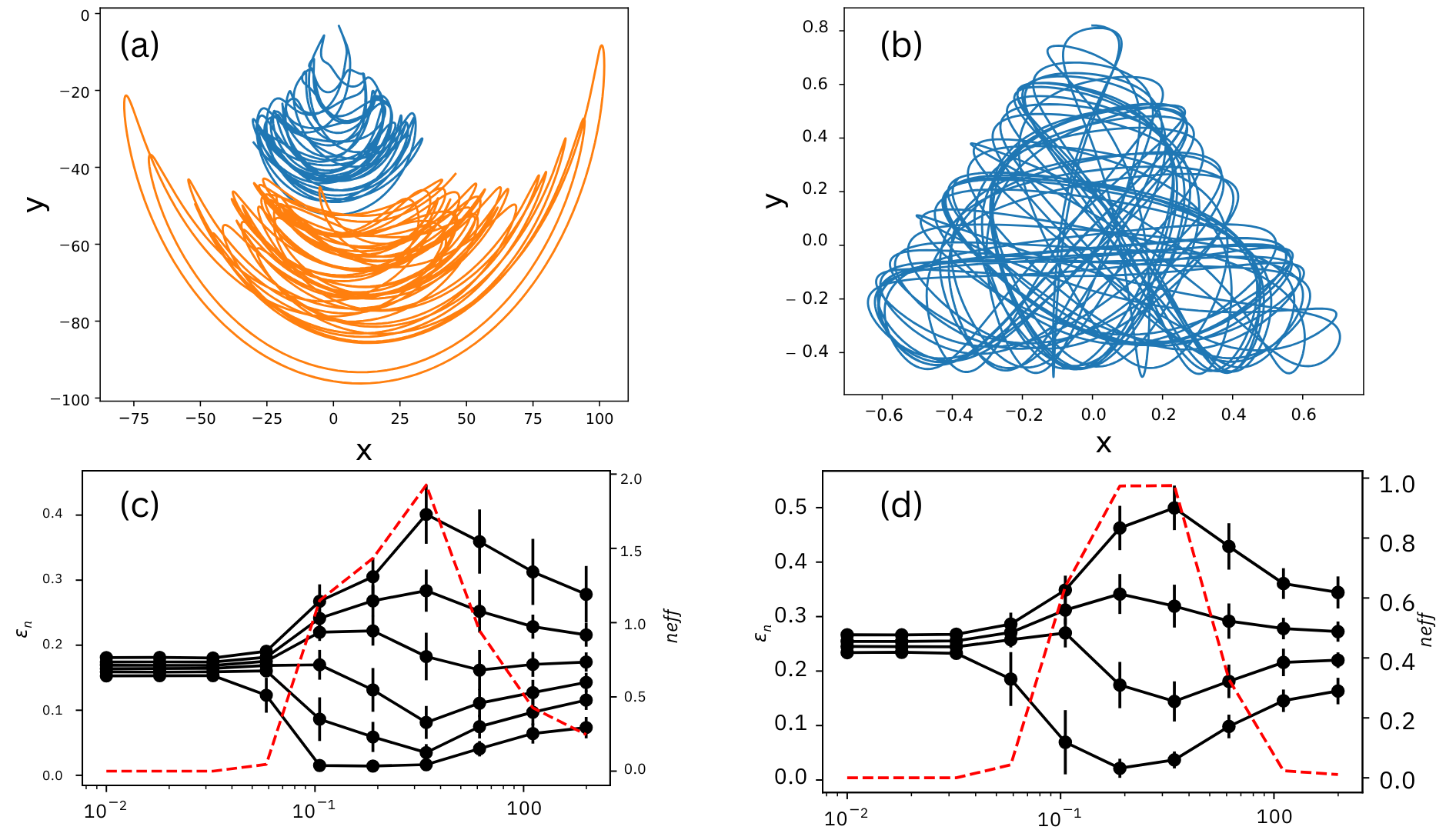 Both systems exhibit chaotic dynamics
8/5/2024
11
Phase transitions
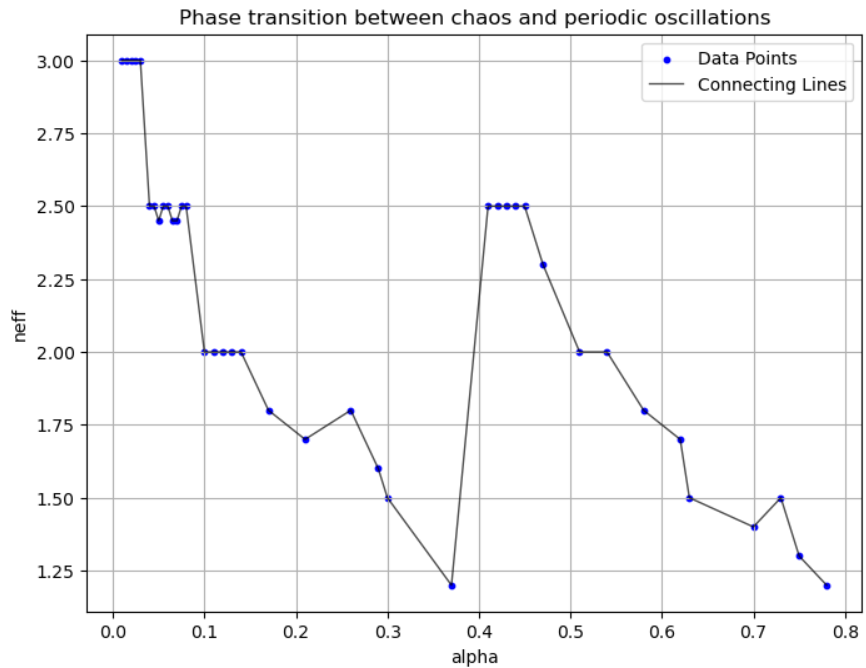 Integrable region
Lets check
Chaotic region
Interesting region
8/5/2024
12
Phase transitions
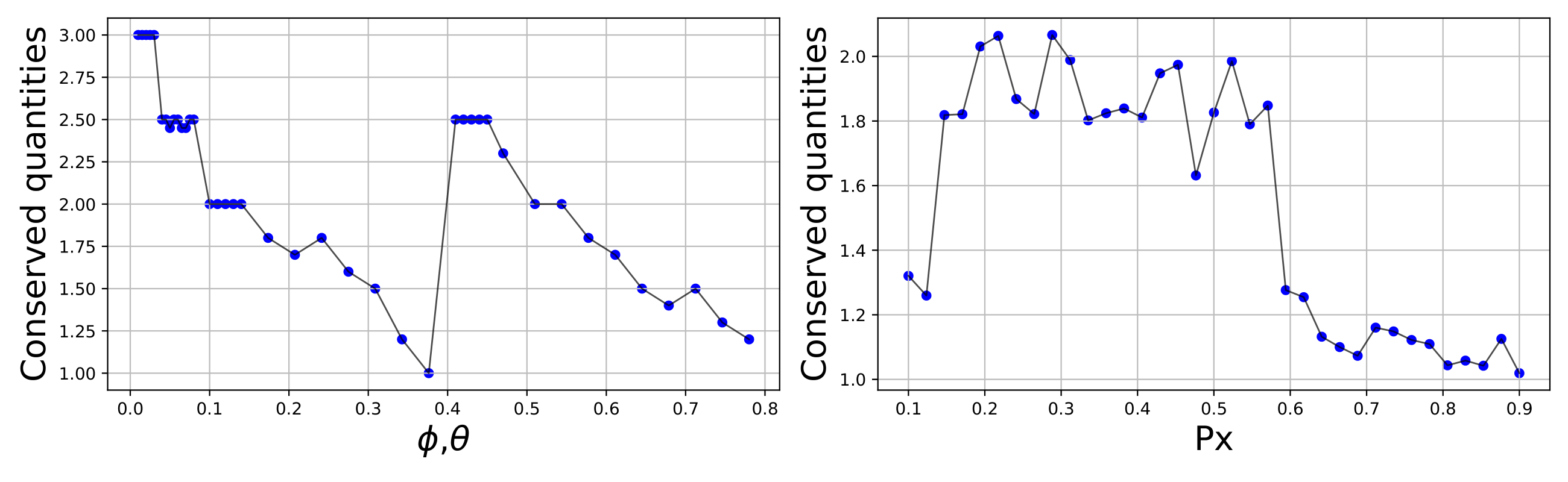 8/5/2024
13
“Almost” conserved quantity
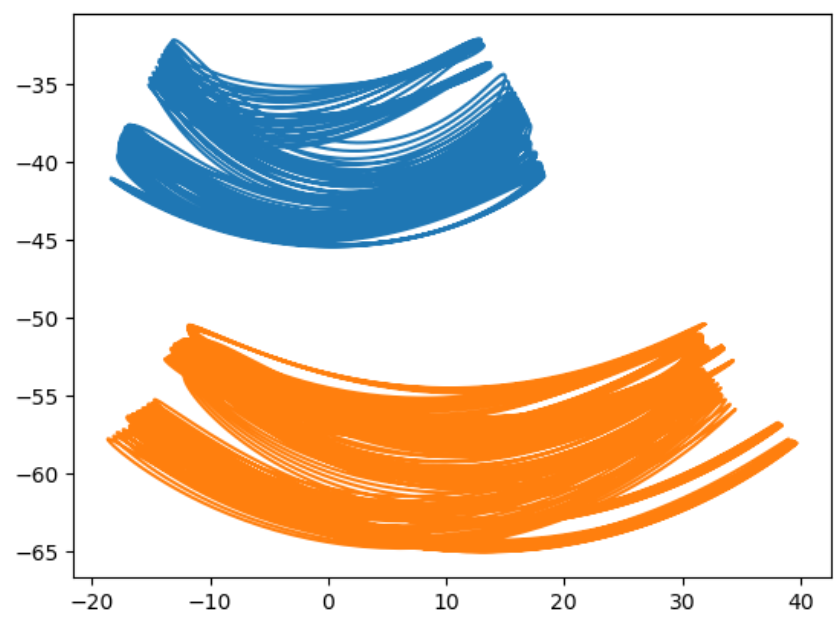 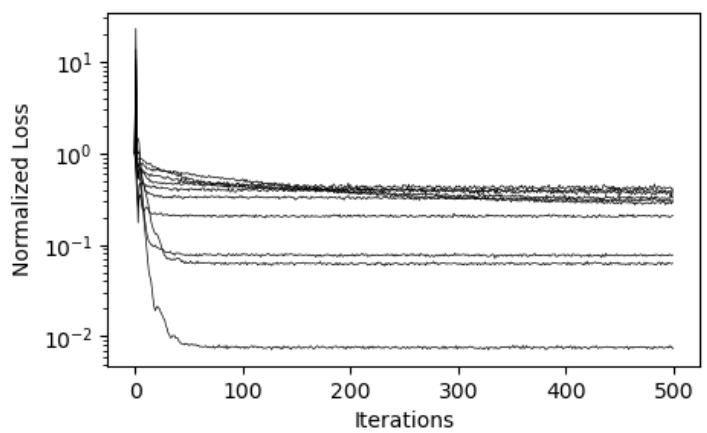 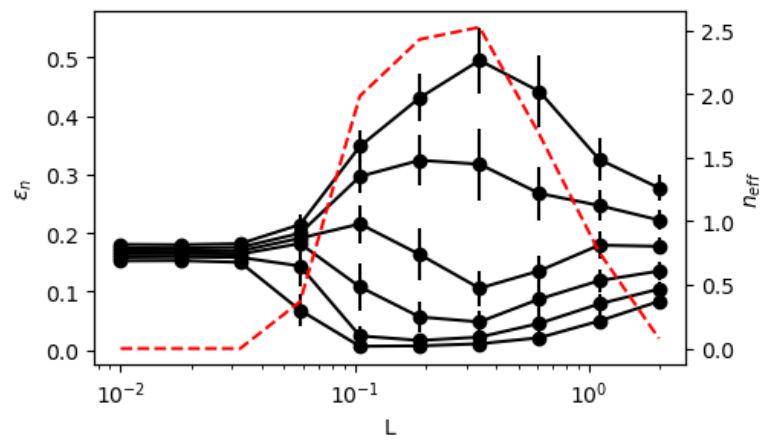 8/5/2024
14
Almost integrable regions
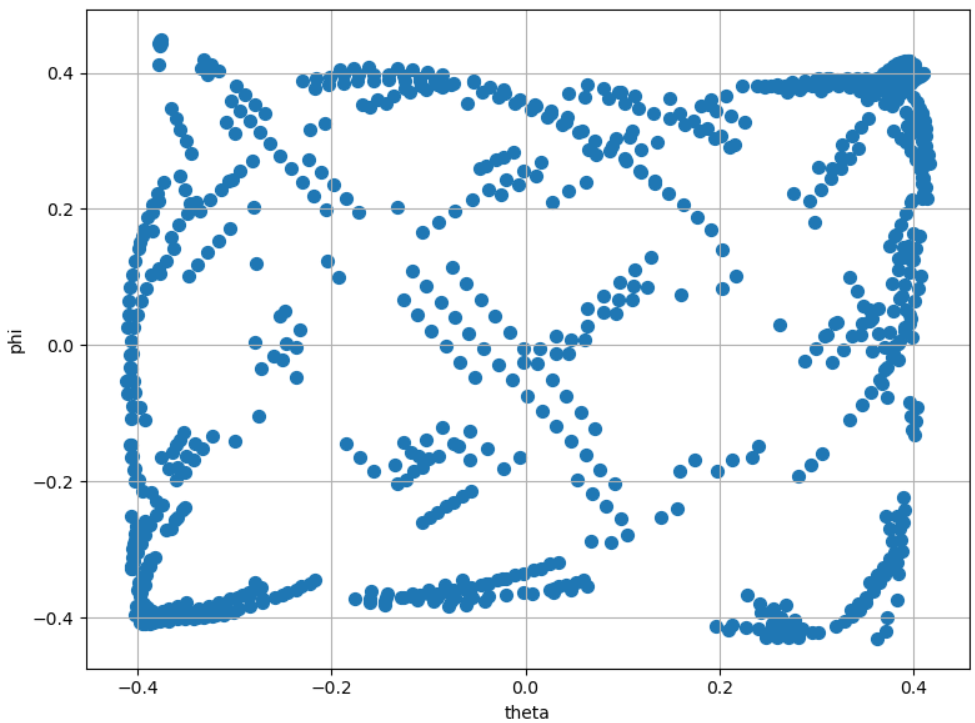 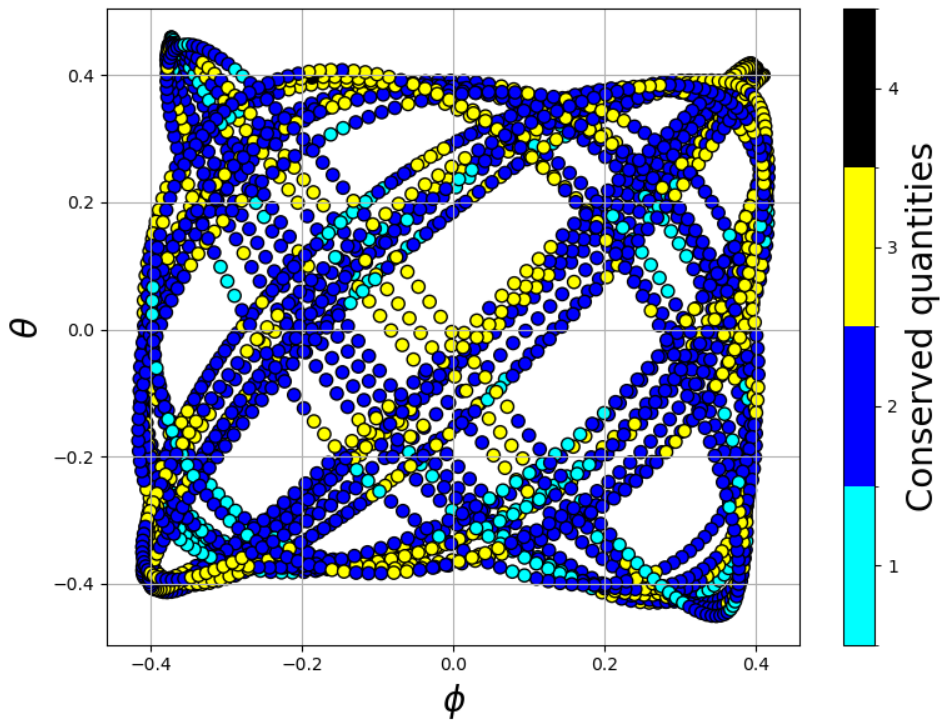 8/5/2024
15
Integrable regions
Two bodies swinging on a rod
Henon-Heiles system
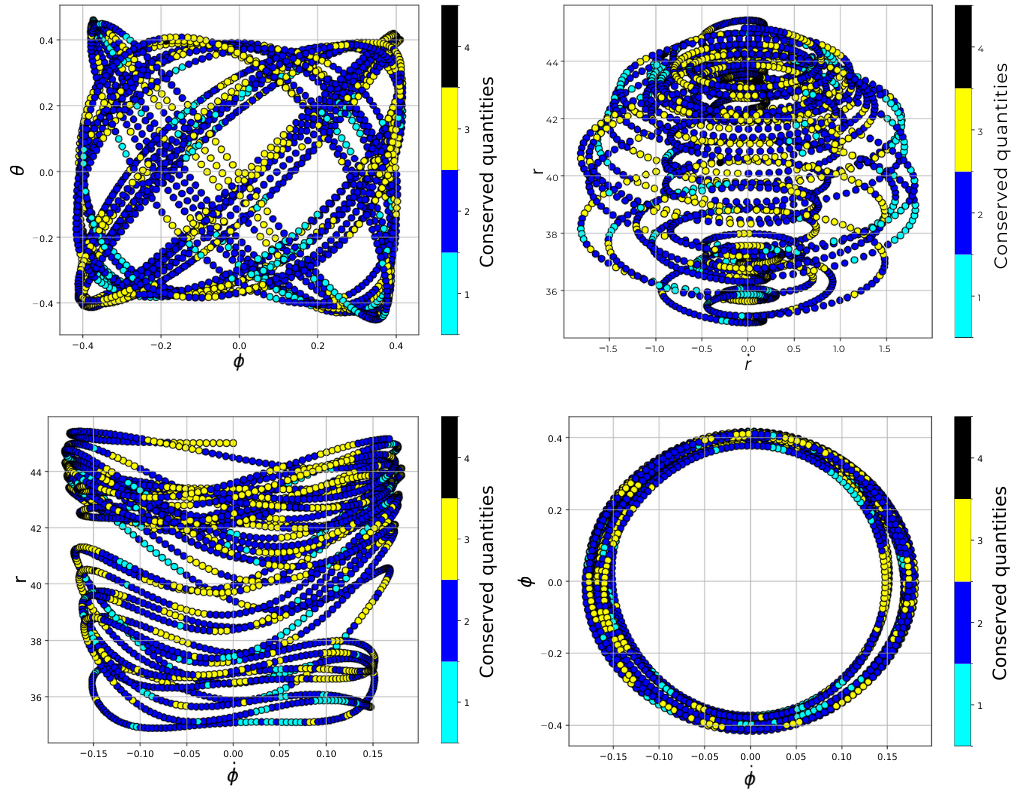 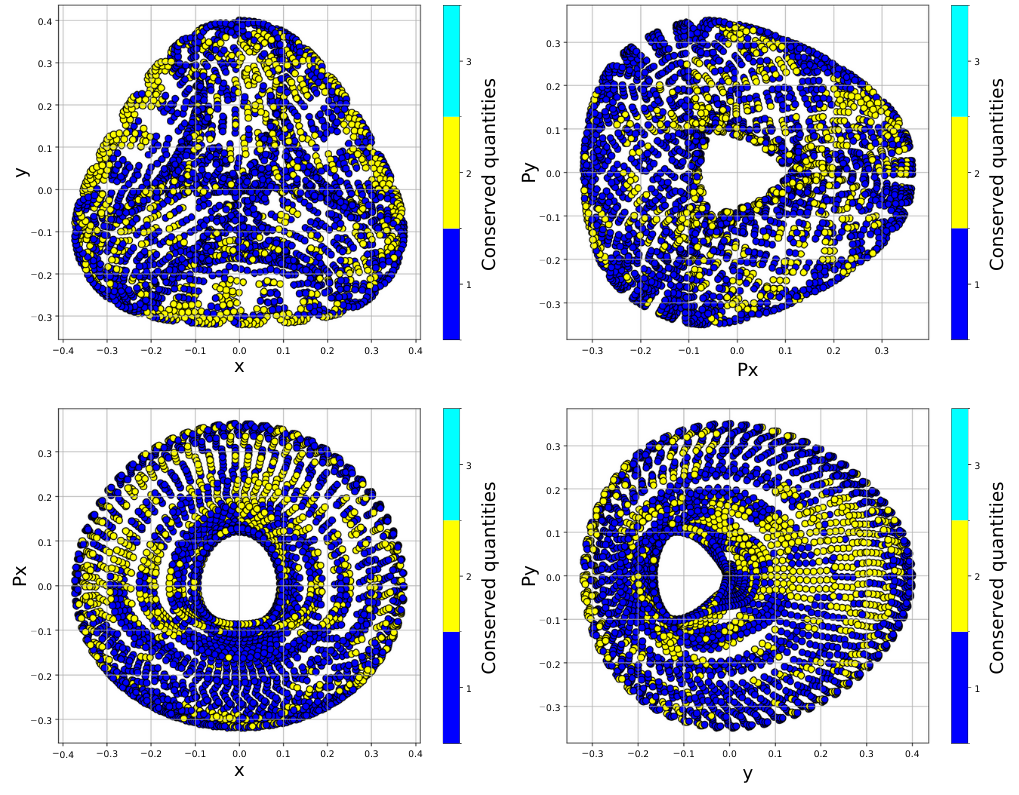 8/5/2024
16
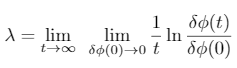 Lyapunov exponent
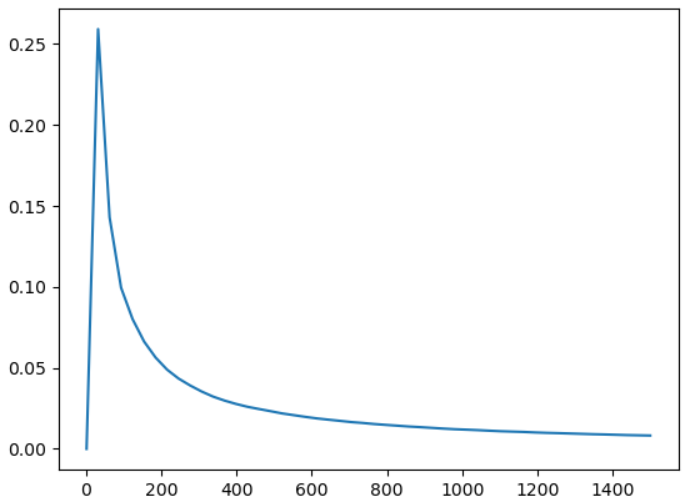 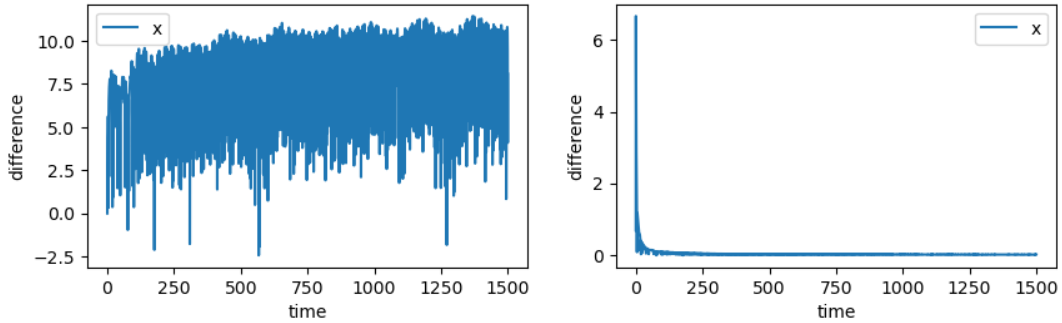 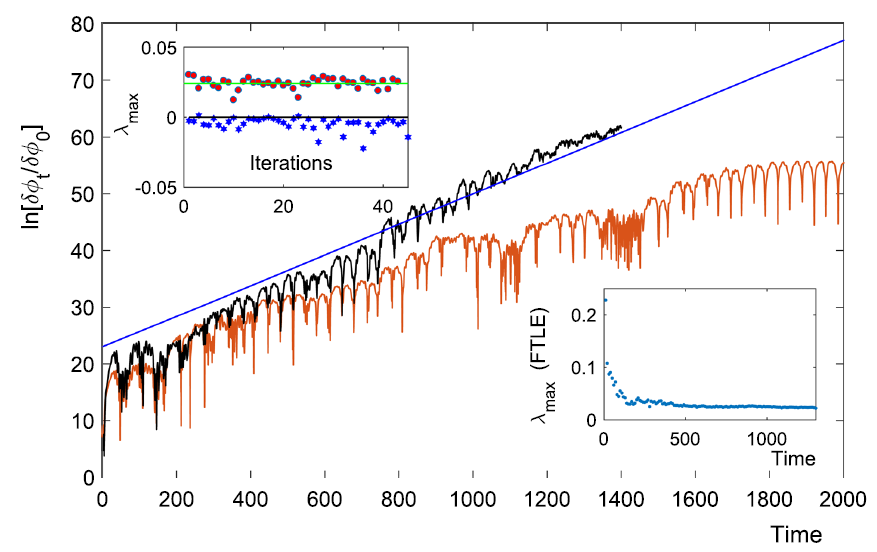 Time
8/5/2024
17
Lyapunov exponent
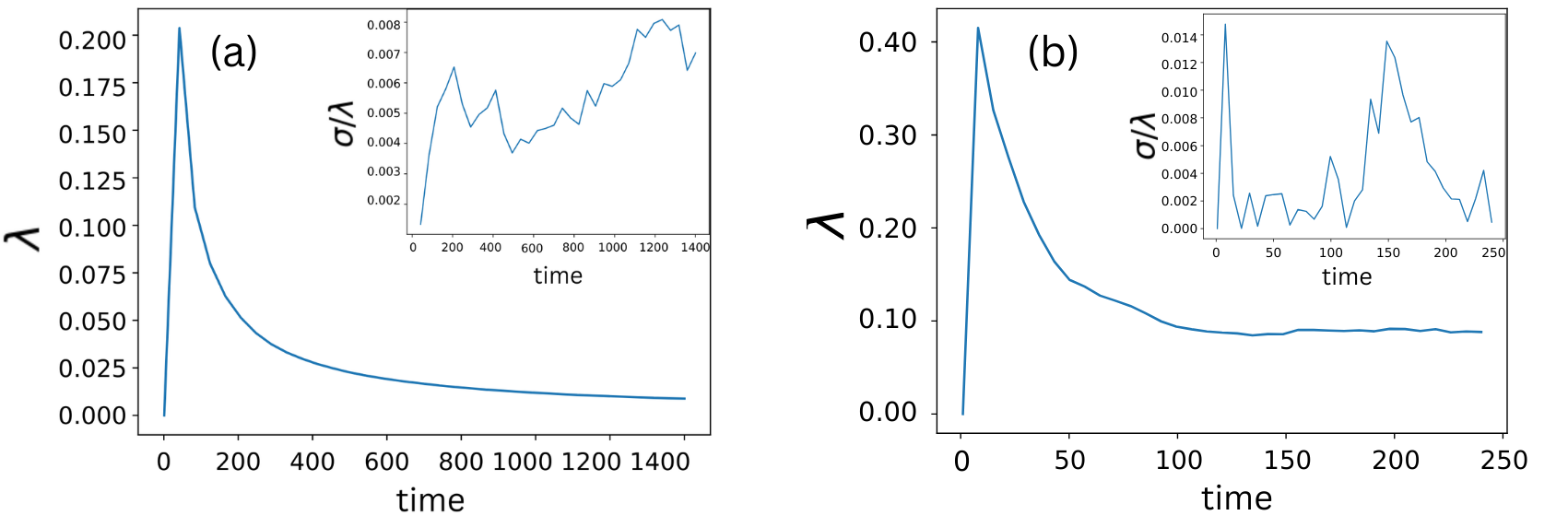 8/5/2024
18
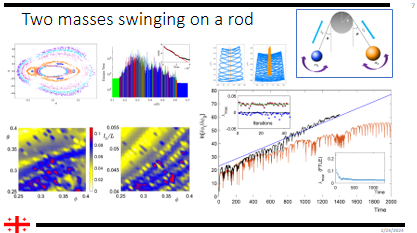 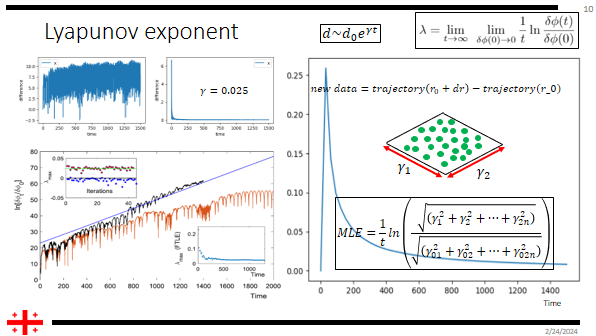 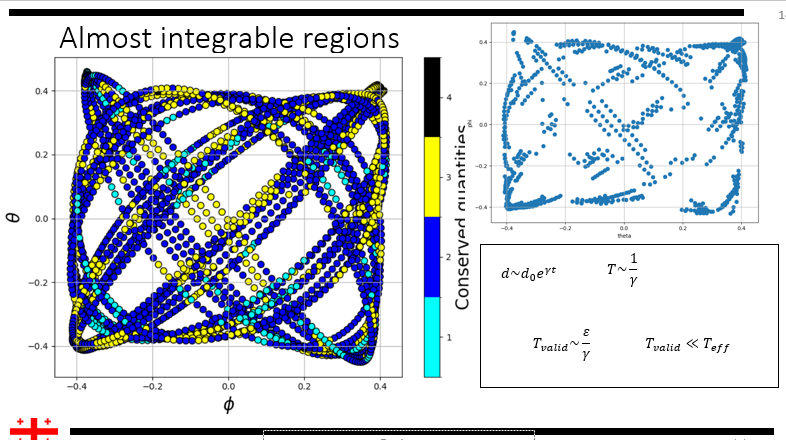 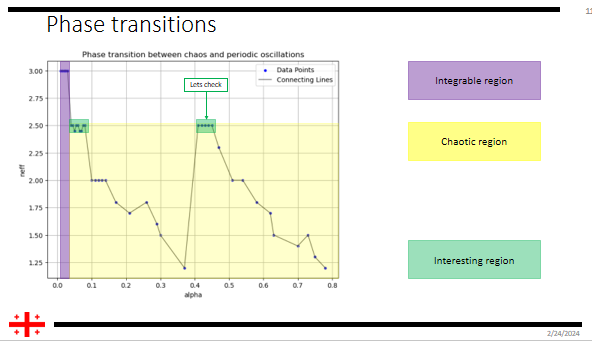 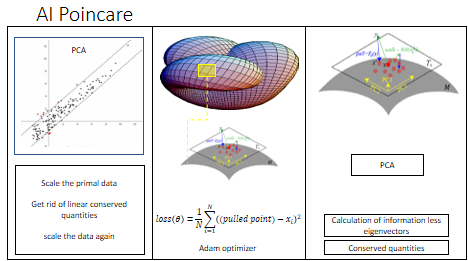 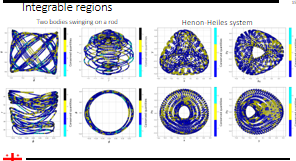 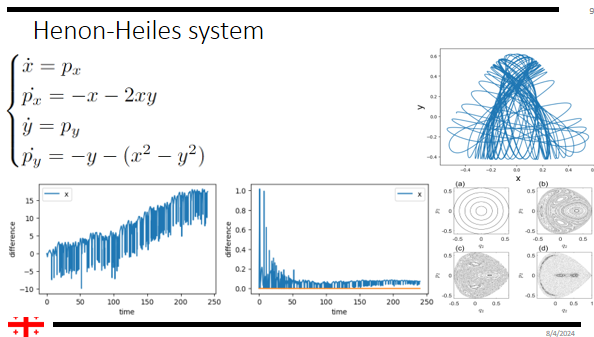 8/5/2024
19
Thanks for your attention
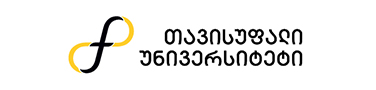 8/5/2024